ОРГАНИЧЕСКАЯХИМИЯ
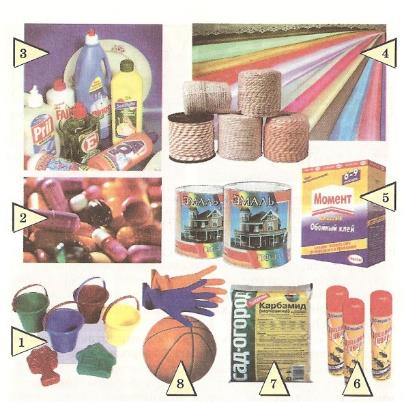 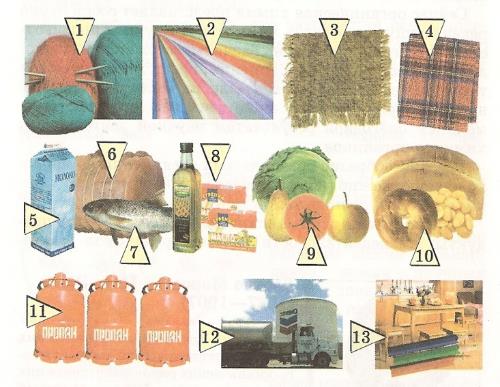 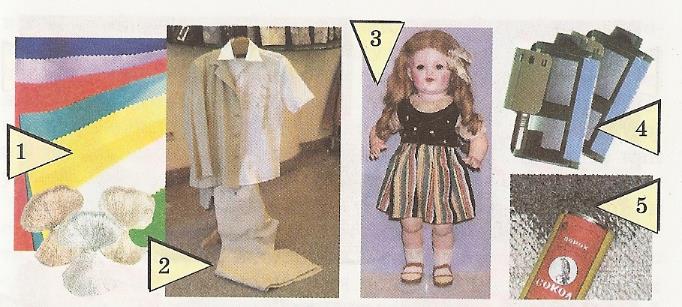 Теория химического строения органических соединений Александра Михайловича Бутлерова
«Вряд ли можно назвать другую отрасль науки, в которой единственная теория занимала бы такое доминирующее и определяющее курс положение, как теория строения Александра Михайловича Бутлерова в органической химии. Более ста лет она служит стержнем развития и расцвета этой науки.» 
                                                                      
                                             Академик А.Н. Несмеянов
«Нельзя не удивляться, оглядываясь назад, какой огромный шаг сделала органическая химия за время своего существования. Несравненно больше, однако,  предстоит ей впереди» 

А.М. Бутлеров
(1828-1886)
Фридрих Веллер
1835 год – Органическая химия может сейчас кого угодно свести с ума. Она представляется мне дремучим лесом, полным удивительных вещей, безграничной чащей, из которой нельзя выбраться, куда не осмеливаешься проникнуть
(1800-1882)
3 кита органической химии
1. Теория химического строения А.М. Бутлерова.
2. Теория электронного строения – электронные представления о природе химических связей.
3. Стереохимия – пространственное расположение атомов в молекуле.
Классификация органических веществ (по строению углеродной цепи)
Классификация углеводородов (по типу химических связей)
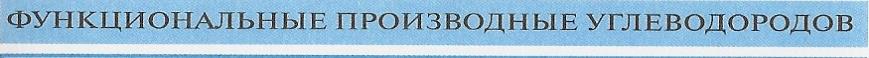 Типы структурной изомерии
Химические свойства алканов
Химические свойства алкенов
Химические свойства алкинов
Химические свойства аренов
Химические свойства предельных одноатомных спиртов
Химические свойства фенола
Химические свойства альдегидов
Химические свойства предельных одноосновных карбоновых кислот
Генетическая связь между классами органических соединений
Распознавание органических соединений